Gastrointestinal Block Pathology lectureNov 20, 2012
Peptic Ulcer Disease
Dr. Maha Arafah
Dr. Ahmed Al Humaidi
Objectives
Define ulcer and erosion
Describe the following aspects of acute gastric ulcers:
a. pathogenesis
b. Pathology 
c. clinical features 
3. Describe the following aspects of chronic peptic ulcers:
a. pathogenesis (H pylori, NSAID, Z-E syndrome)
b. clinical features
c. pathology (gross and microscopic features)
d. complications (bleeding, perforation, obstruction)
Book
Basic pathology, 9th edition: page 565 -569
 Figure 14-13, p. 565
 Figure 14-14, p. 566
 Figure 14-15, p. 568
 Figure 14-16, p. 571
Ulcer: a breach in the mucosa of the alimentary tract extending through muscularis mucosa into submucosa or deeper.
Erosion: is a breach in the epithelium of the mucosa only.
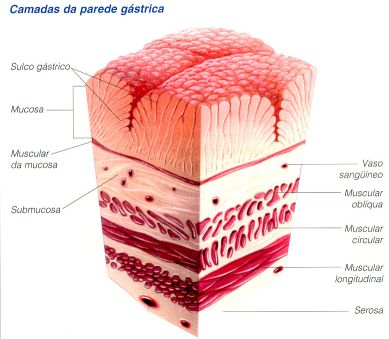 erosion
ulcer
Ulcer
Ulcer: a breach in the mucosa of the alimentary tract extending through muscularis mucosa into submucosa or deeper.
Chronic Peptic ulcer
Stress ulcers (acute peptic ulcers)
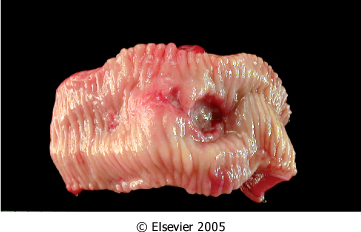 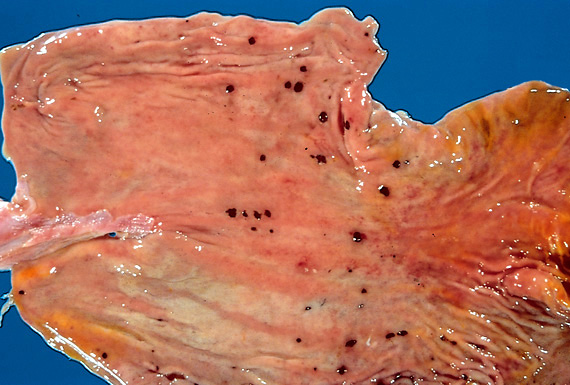 Peptic ulcer
acute gastric ulcers
Acute peptic ulcers
cutely developing gastric mucosal defects that may appear after severe physiologic stress
Acute peptic ulcers Pathophysiology
As  part of an acute gastritis 
As  a complication of a severe stress response 
As  a result of extreme hyperacidity.
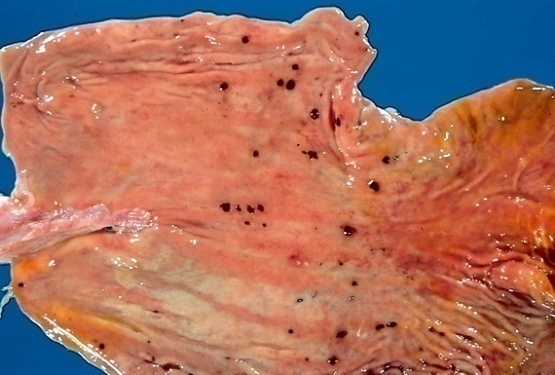 Pathophysiology
Acute peptic ulcers
As  part of an acute gastritis ( acute response to an irritant 'chemical' injury by drugs e.g. NSAID or alcohol )
As  a complication of a severe stress response 
 severe burns (Curling's ulcer) 
major trauma (Stress ulcer)
cerebrovascular accidents ( Cushing ulcer)
As  a result of extreme hyperacidity ( Zollinger-Ellison syndrome)
Acute peptic ulcers
Acute stress ulcers are found anywhere in the stomach

 They range in depth from very superficial lesions (erosion) to deeper lesions that involve the entire mucosal thickness (true ulceration)
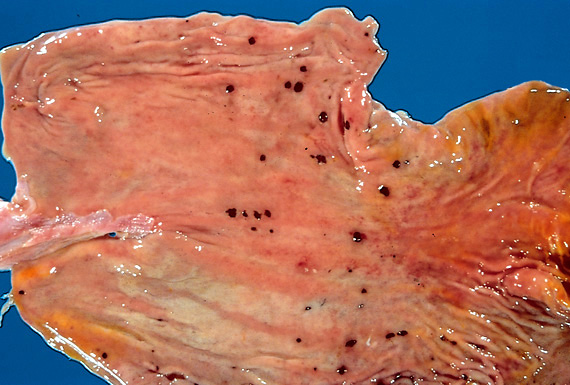 The gastric mucosa can recover completely if the person does not die from the primary disease
Chronic Peptic Ulcer
Ulcer: a breach in the mucosa of the alimentary tract extending through muscularis mucosa into submucosa or deeper.
Chronic Peptic Ulcers are, most often solitary
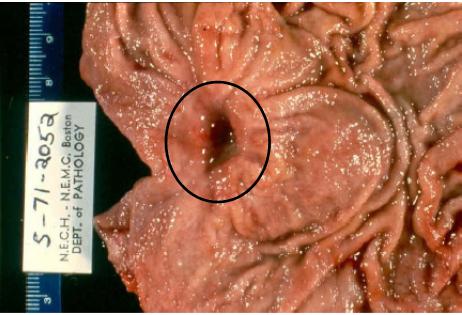 Peptic ulcer
Pathophysiology  of Chronic Peptic Ulcers
Pathophysiology  of Chronic Peptic Ulcers
Defensive Factors
Mucus
bicarbonate
Blood flow 
cell renewal
Prostaglandins
Phospholipid
Pathophysiology  of Chronic Peptic Ulcers
imbalance
Defensive Factors
Mucus
bicarbonate
Blood flow, 
cell renewal
Prostaglandins
Phospholipid
Aggressive Factors
H. pylori 
Drugs (NSAIDs)
Acid 
pepsin
Bile salts
Pathophysiology
imbalance
Defensive Factors
Mucus
bicarbonate
Blood flow, 
cell renewal
Prostaglandins
Phospholipid
Aggressive Factors
H. pylori 
Drugs (NSAIDs)
Acid 
pepsin
Bile salts
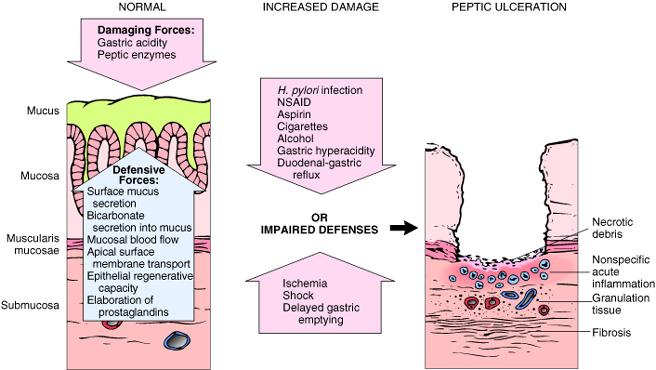 Pathophysiology  of Chronic Peptic Ulcers
NSAID and aspirin stop prostaglandin synthesis
 The protective effects of prostaglandins: enhanced bicarbonate secretion and increased vascular perfusion.
High-dose corticosteroids, which suppress prostaglandin synthesis and impair healing.
Cigarette smoking: impairs mucosal blood flow and healing
Chronic renal failure, and hyperparathyroidism:  associated with hypercalcemia:  stimulates gastrin production and therefore increases acid secretion
Chronic peptic ulcer Peptic Ulcer DiseaseLocations
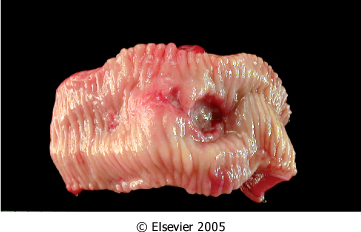 May occur in any portion of the GI tract exposed to acidic gastric juices 
98% located in first portion of duodenum or stomach, ratio duodenum : stomach = 4:1
Chronic peptic ulcer Peptic Ulcer DiseaseOther Locations
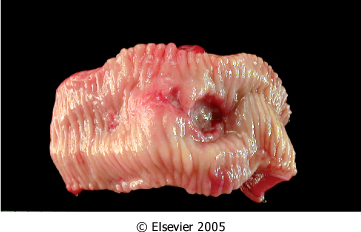 Esophagus…….  as a result of GERD or acid secretion by ectopic gastric mucosa. 
Gastric mucosa within a Meckel diverticulum can result in peptic ulceration of adjacent mucosa.
 In Zollinger-Ellison syndrome: multiple peptic ulcerations in the stomach, duodenum, and even the jejunum.
Peptic Ulcer Disease Gastric ulcers
Pathophysiology
The mucosal defences against acid attack consist of:

 
Mucus-bicarbonate barrier 


The  surface epithelium.
Peptic Ulcer Disease Gastric ulcers
Pathophysiology
The mucosal defences against acid attack consist of:
 
Mucus-bicarbonate barrier

2.    The  surface epithelium.
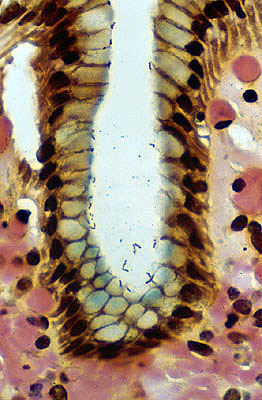 Duodeno-gastric reflux ( bile )
NSAIDs (blocking the synthesis of the prostaglandins) 
H. pylori infection, ( cytotoxins and ammonia)
Thus peptic ulcers in the stomach, breakdown of mucosal defence is much more important than excessive acid production.
Pathophysiology  of Chronic Peptic Ulcers in Stomach
Peptic Ulcer Disease Duodenal ulcers
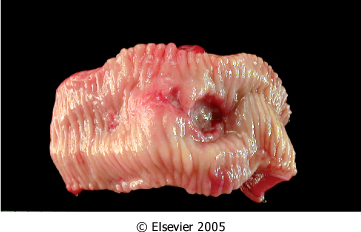 Pathophysiology
Increased production of acid assumes more importance in the pathogenesis of duodenal ulceration
H. pylori-infected individuals secrete 2-6 times as much acid as non-infected controls
Helicobacter Pylori does not colonise normal duodenal epithelium 
Helicobacter is involved in duodenal ulceration because there is gastric metaplasia in response to excess acid. Gastric metaplasia paves the way for colonisation by Helicobacter
+
=
Increased production of acid
Helicobacter  P
Duodenal ulcers
Pathophysiology  of Chronic Peptic Ulcers in  Duodenum
Chronic Peptic Ulcer Disease Pathophysiology
Duodeno-gastric reflux ( bile )
Hyperacidity
Gastric 
ulcers
Duodenal 
ulcers
H. pylori
NSAIDs
H pylori infection of the pyloric antrum is present in nearly all patients with chronic duodenal ulcer and approximately 75% of patients with chronic gastric ulcer.
Although more than 70% of individuals with PUD are infected by H. pylori, fewer than 20% of H. pylori–infected individuals develop peptic ulcer.
Morphology
Gross
usually less than 20 mm in diameter but they may > 100 mm in diameter. 

The classic peptic ulcer is a round to oval, sharply punched-out defect
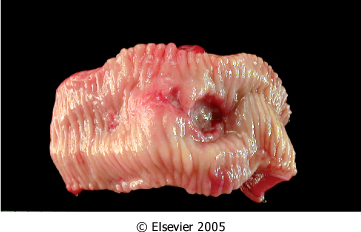 Benign peptic ulcer
Morphology
Duodenal ulcers usually occur within a few centimeters of the pyloric valve at the anterior duodenal wall.
 Gastric peptic ulcers are predominantly located near the interface of the body and antrum.
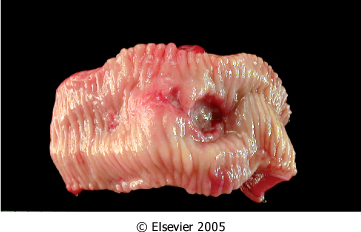 Morphology
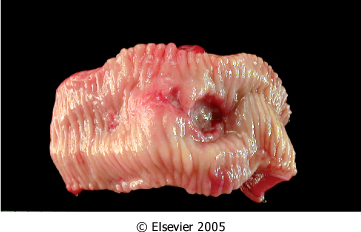 Gross

In contrast, heaped-up margins are more characteristic of cancers
Benign peptic ulcer
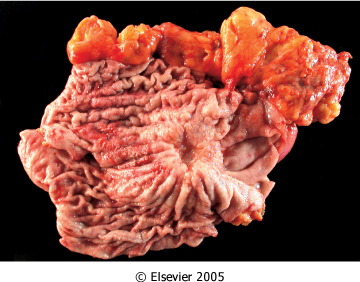 Malignant  peptic ulcer
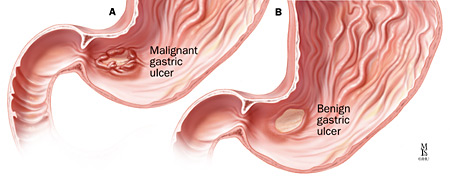 Morphology
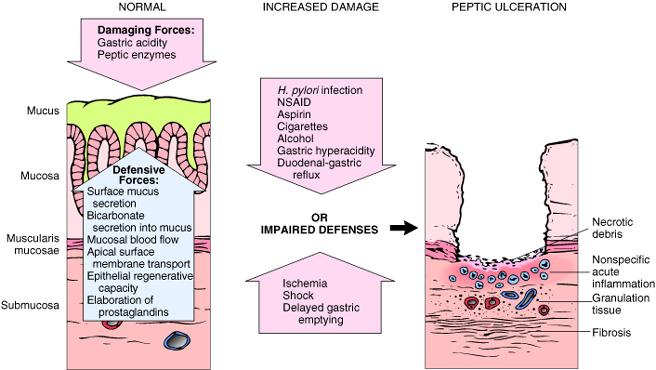 Microscopy
the base consists of necrotic tissue and polymorph exudate overlying inflamed granulation tissue which merges with mature fibrous (scar) tissue.
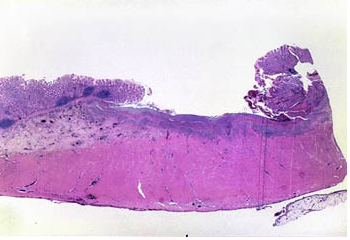 The presence of neutrophils within the gastric glands signifies active inflammation and, most of the time, the presence of H pylori.
Clinical features
Epigastric pain (the most common symptom) 
Gnawing or burning sensation 
Occurs 2-3 hours after meals 
Relieved by food or antacids 
Patient awakens with pain at night.
Some present with complications such as iron deficiency anemia, frank hemorrhage, or perforation.
Complications of Chronic Peptic Ulcers
Hemorrhage.
Penetration. The ulcer penetrates the full thickness of the stomach or duodenal wall, progressing into adherent underlying tissue,  e.g. the pancreas or liver.
Perforation. This leads to peritonitis.
Fibrous stricture. In the stomach, ulcers may cause pyloric stenosis.
Malignant change. This is extremely uncommon.
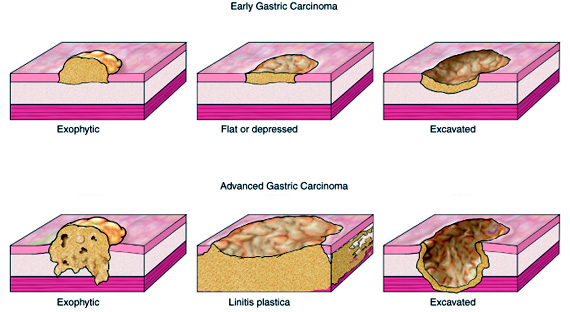 Therapy
Current therapies for PUD are aimed at 

H. pylori eradication :  Antibiotic
Acid suppression
Proton pump inhibitors
H2 blockers